Feature Engineering Studio
September 30, 2013
Quick Note
Please email me for appointments rather than just showing up at my office
I’m always glad to talk, but I have a lot of meetings and deadlines

Also, my lab is overly full, as I have an 8-person space and 14 people working for me
So while you’re welcome to visit, it’s unfortunately not possible for me to host your work activities there
Welcome to Bring Me a Rock Day
Sort into pairs
Sort yourself by first name

The 1st and 2nd people are partners
The 3rd and 4th people are partners
And so on
Sort into pairs
Go over your reports together
A maximum of 8 minutes apiece
8 minutes for first person
8 minutes for second person
Re-assemble into one big group
Features
Each person has to tell us about one of their partner’s features

What is the feature?
What is the original just-so story?
How good was the feature?
Features
Each person has to tell us about one of their own features

What is the feature?
What is the original just-so story?
How good was the feature?
Features
Does anyone have additional features they would like to share?

What is the feature?
What is the original just-so story?
How good was the feature?
Features
Did anyone come up with a great idea for a feature just now?

Your own data set, or someone else’s?

What is the feature?
What is the just-so story?

Write it down! Try it for next week!
How many features did you come up with?
Everyone
What percentage of your features were good?
Everyone
Did anyone have features that were good but went in the opposite direction of what you thought?
What was the feature?
What was your original just-so-story?
What is your new just-so-story?

Everyone has to answer (though you can say, “I was never wrong”)
Unless you’re an atomic clock
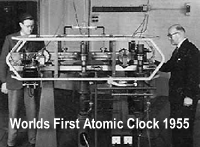 You should plan to be wrong sometimes
How did you build your features?
Excel
Some other program than Excel
Who here used Pivot Tables?
Tell us about it
Who here used Vlookup?
Tell us about it
Who here used a cutoff-based feature?
Tell us about it
Who here used a count variable?
Tell us about it
Who here used a count variable over a time window?
(E.g. number of event X over last Y actions)

Tell us about it
Who here used a =countif?
Tell us about it
Who here used a proportion of one quantity as a variable?
Tell us about it
Who here used a ratio between two variables as a variable?
Tell us about it
Who here compared specific cases to an average?
Tell us about it
Who here compared earlier behaviors to later behaviors through caching?
Tell us about it
Who here did something cool that doesn’t fit any of these descriptions?
Tell us about it
Questions? Comments?
What music did you listen to
While doing this assignment?

I like Paul Oakenfold Essential Mixes from the early 1990s, for working in Excel

Good music is key
Different music for ideation and for engineering!
We’ll discuss this more, later in the semester
Assignment 4
Feature Engineering 2“Bring Me a Another Rock”
Assignment 4
Create as many features as you feel inspired to create
Features should be created with the goal of predicting your ground truth variable
At least 12 separate features that are not just variations on a theme (e.g. “time for last 3 actions” and “time for last 4 actions” are variations on a theme; but “time for last 3 actions” and “total time between help requests and next action” are two separate features)
Features must be distinct from the features you created for today
At least 4 of the features must involve different Excel functionality than what you used for Assignment 3
Assignment 4
Feature Engineering 2“Bring Me a Another Rock”

For each feature, write a 1-3 sentence “just so story” for why it might work
Briefly explain (where applicable) the new Excel capacities (or other capacities) you used
Doesn’t have to be a function; each of the types of features I discussed today in a specific slide counts
Test how good each features is
Assignment 4
Write a brief report for me
Email me an excel sheet with your features
You don’t need to prepare a presentation
But be ready to discuss your features in class
Next Classes
10/2 Special session on prediction models
Come to this if you don’t know why student-level cross-validation is important, or if you don’t know what J48 is

10/7 Advanced Feature Distillation in Google Refine
Assignment 4 due
Upcoming Classes
10/9 Special session? What would people like a special session on?

10/14 Iterative Feature Refinement
Thank you!